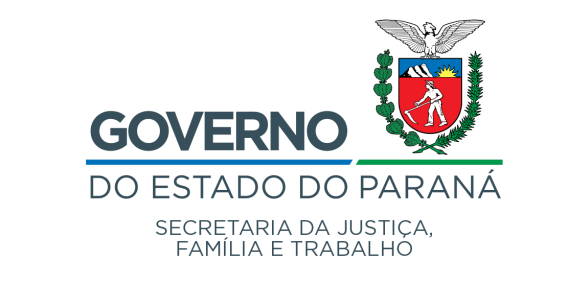 DEPARTAMENTO DE JUSTIÇA
O QUE FAZEMOS?
O Departamento de Justiça é responsável pelo apoio, interlocução e articulação com diversos órgão dos poderes constituídos para implementação de políticas de defesa, proteção e garantia de direitos fundamentais e da justiça.

 COORDENAR, PLANEJAR, ARTICULAR e IMPLEMENTAR ações de enfrentamento às violações de direitos, visando à atuação integrada entre órgãos e instituições públicas, bem como a eventual participação da sociedade civil.
 REALIZAR a capacitação e treinamento nas matérias afetas ao Departamento de Justiça.
 ORIENTAR tecnicamente os Escritórios Regionais no cumprimento e execução as ações relativas à área de atuação do Departamento de Justiça.
 DESEMPENHAR outras atividades correlatas às matérias do Departamento de Justiça.
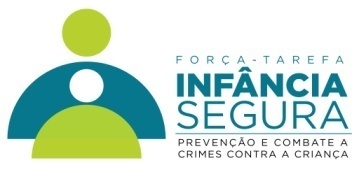 FORÇA-TAREFA INFÂNCIA SEGURA – FORTIS
O QUE É?  O Pacto Infância Segura, assinado em 21 de fevereiro de 2019, visa estabelecer no Estado do Paraná a integração das políticas públicas mediante ações articuladas, coordenadas e efetivas para o acolhimento e o atendimento integral às crianças e aos adolescentes vítimas de crimes e violências.
SIGNATÁRIO ORIUNDOS DO PACTO:
 Secretaria de Estado da Justiça, Família e Trabalho - SEJUF
 Secretaria de Estado da Segurança Pública - SESP
 Polícia Militar do Paraná - PMPR
 Polícia Civil do Paraná - PCIVIL
 Polícia Científica do Paraná - PCP
 Secretaria de Estado da Educação - SEED
 Secretaria de Estado da Saúde -SESA
 Ministério Público do Paraná - MPPR
 Tribunal de Justiça do Paraná – TJPR
 Ordem dos Advogados do Brasil – Seccional Paraná - OAB/PR
 Defensoria Pública do Estado do Paraná - DPP
 Conselho Estadual dos Direitos da Criança e Adolescente - CEDCA
 Associação de Conselheiros e Ex-Conselheiros Tutelares do Estado do Paraná - ACTEP
FORÇA-TAREFA INFÂNCIA SEGURA – FORTIS 20 AÇÕES INTEGRADAS
Ação 1 – Formalização da Força-Tarefa Infância Segura – FORTIS;
 Ação 2 – Operação Integrada de Proteção às Crianças e Adolescentes: fiscalização e campanha de conscientização;
 Ação 3 – Seminários Estaduais de Prevenção, Combate e Proteção Integral a Crianças e Adolescentes Vítimas de Crimes e Violências. ;
  Ação 4 – Programa “Conversando sobre Violência Contra a Criança e o Adolescente”;
 Ação 5 – Campanha de Prevenção a Crimes Sexuais Cibernéticos Contra a Criança e o Adolescente;
 Ação 6 – Regulamentação no Estado do Paraná da Lei 13.431/2017, que trata do Sistema de Garantia de Direitos da Criança e do Adolescente Vítima ou Testemunha de Violência;
 Ação 7 - Serviço Integrado de Recebimento e Monitoramento de Denúncias;
 Ação 8 – Dever de Comunicação: Criação e Adoção Obrigatória de Instrumento Unificado de Relato Espontâneo por todas as instituições e profissionais do Sistema de Garantias de Direitos;
 Ação 9 – Capacitação interdisciplinar continuada de profissionais do Sistema de Garantias de Direitos;
 Ação 10 – Efetivação da Rede de Proteção no Estado do Paraná de forma integrada com os Municípios;
FORÇA-TAREFA INFÂNCIA SEGURA – FORTIS 20 AÇÕES INTEGRADAS
Ação 11 – Fortalecimento da Polícia Civil e da Polícia Científica para a eficácia repressiva;
 Ação 12 – Centros Integrados de Atendimento à Criança e ao Adolescente Vítima de Crimes e Violências;
 Ação 13 – Enfrentamento da Violência Letal Contra a Criança e o Adolescente;
 Ação 14 – Enfrentamento a Crimes e Violência contra Crianças e Adolescentes com Deficiência.
Ação 15 – Prevenção e Enfrentamento ao Trabalho Infantil.
Ação 16 – Prevenção, Proteção e Cuidados às crianças e aos adolescentes quanto à exposição, experimentação e uso de álcool, tabaco e outras drogas (ATOD)
Ação 17 – Desenvolvimento e Cuidado Integral da Primeira infância.	
Ação 18 - Implantação de Grupo de Estudos e Intervenções para a diminuição da violência viária para com crianças e adolescentes.
Ação 19 – Mapeamento das unidades e levantamento de programas, protocolos, serviços e fluxos existentes da Rede de Atendimento/Proteção do Sistema de Garantia de Direitos da Criança e do Adolescente – SGD, no Paraná. 
Ação 20 – Pesquisas e Estudos multidisciplinares e intersetoriais do fenômeno das Violências dos Crimes contra Criança e Adolescentes realizados de forma sistemática.
A FORÇA-TAREFA INFÂNCIA SEGURA E SEU DESTAQUE NO GOVERNO DO ESTADO DO PARANÁ.
Seminário do Pacto Nacional pela Primeira Infância – Região Sul -  20 de agosto de 2021.
CARAVANA DO PEQUENO CIDADÃO
Protocolo Digital: 17.832.074-2
Identificação da Despesa: Deliberação nº 044/2021 - CEDCA/PR fonte 284 no valor R$ 691.236,00.
Projeto em parceria ao Tribunal de Justiça do Estado do Paraná.
Adaptação de micro-ônibus para implementação de salas de atendimentos multifuncionais itinerantes, com a finalidade de oferecer acesso à justiça e projetos sociais aos municípios do Estado do Paraná 
O público-alvo são crianças e adolescentes em condições de vulnerabilidade familiar e risco social em municipios do interior do Paraná que carecem de estrutura.
O primordial objetivo do presente projeto é fortalecer o trabalho intersetorial entre todos os membros que contemplam a Força Tarefa Infância Segura, o Tribunal de Justiça do Estado do Paraná e os 399 municípios. 
A intenção é alcançar famílias que não conseguem ser alcançadas por condições geográficas, sociais, econômicas, culturais e etc.
CARAVANA DO PEQUENO CIDADÃO
Protocolo Digital: 17.832.074-2
Identificação da Despesa: Deliberação nº 044/2021 - CEDCA/PR fonte 284 no valor R$ 691.236,00.
Projeto foi aprovado pela Câmara de Políticas Públicas do CEDCA/PR na reunião da Câmara do dia 15.07.2021.
Aprovado o Termo de Referência pelo setor administrativo setorial em 15.10.2021.
Indicação orçamentária através da Informação nº 1253/2021/GOFS do valor disponibilizado de R$ 691.236,00 em 19.10.2021.
DECLARAÇÃO DE ADEQUAÇÃO DA DESPESA Nº 1253/2021 atestada em 19.10.2021.
Protocolo encaminhado ao Departamento de Transporte Oficial – DETO, em conformidade ao Decreto Estadual nº 3.888 de 21/01/2020, Anexo 230824_53131, artigo 19, inciso I da Secretaria de Estado da Administração e Previdência – SEAP em 27.10.2021.

		STATUS ATUAL DO PROJETO: DEPARTAMENTO DE TRANSPORTE OFICIAL – DETO/SEAP.
COMISSÃO ESTADUAL INTERINSTITUCIONAL PARA ENFRENTAMENTO DAS VIOLÊNCIAS CONTRA CRIANÇA E ADOLESCENTE NO PARANÁ
Protocolo Digital: 18.177.885-7
Regulamentação da Lei Federal 13.431, de 4 de Abril de 2017, através do Decreto Estadual nº 8.116, de 13 de Julho de 2021, visando estabelecer o Sistema de Garantias de Direitos da Criança e do Adolescente vítima ou testemunha de violência.
Considerando o Pacto Infância Segura, com o principal objetivo de desenvolver ações conjuntas, integradas e articuladas.
O Departamento de Justiça da Secretaria Estado da Justiça, Família e Trabalho será o responsável pela Coordenação da Comissão Estadual aqui constituída. 
À Comissão Estadual caberá a elaboração do Regimento Interno, o qual disciplinará todas suas atribuições e atividades.
COMISSÃO ESTADUAL INTERINSTITUCIONAL PARA ENFRENTAMENTO DAS VIOLÊNCIAS CONTRA CRIANÇA E ADOLESCENTE NO PARANÁ
Protocolo Digital: 18.177.885-7
Versão final da Minuta de Resolução Encaminhada para analise da Assessoria Técnica em 25.10.2021.
Assessoria Técnica opinou pela legalidade e constitucionalidade da pretensão, encontrando-se o protocolo apto a ser
direcionado à apreciação do Excelentíssimo Senhor Governados do Estado e remeteu o feito à Secretaria – Executiva do Gabinete do Secretário – SEJUF/GS/SE em 04.11.2021.
Secretaria Executiva do Gabinete do Secretário – SEJUF/GS/SE encaminhou o feito á Casa Civil em 17.11.2021.
STATUS ATUAL: NA CASA CÍVIL PARA ANALÍSE E POSTERIOR PUBLICAÇÃO.
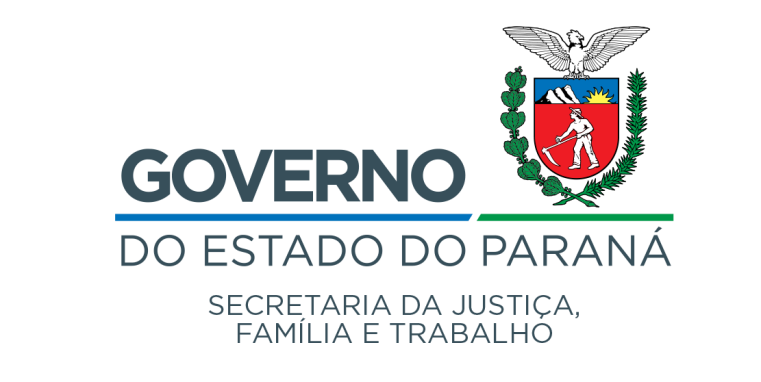 OBRIGADO!
CONTATOS:
Telefone funcional: (41) 3210.2670.
WhatsApp: (41) 99174.0068.E-mail: silvio.jardim@sejuf.pr.gov.br 
E-mail assessoria: mariaejdf@seju.pr.gov.br.Endereço: Rua Jacy Loureiro de Campos, S/Nº, 7ª andar, Centro Cívico | Curitiba | 80530140.